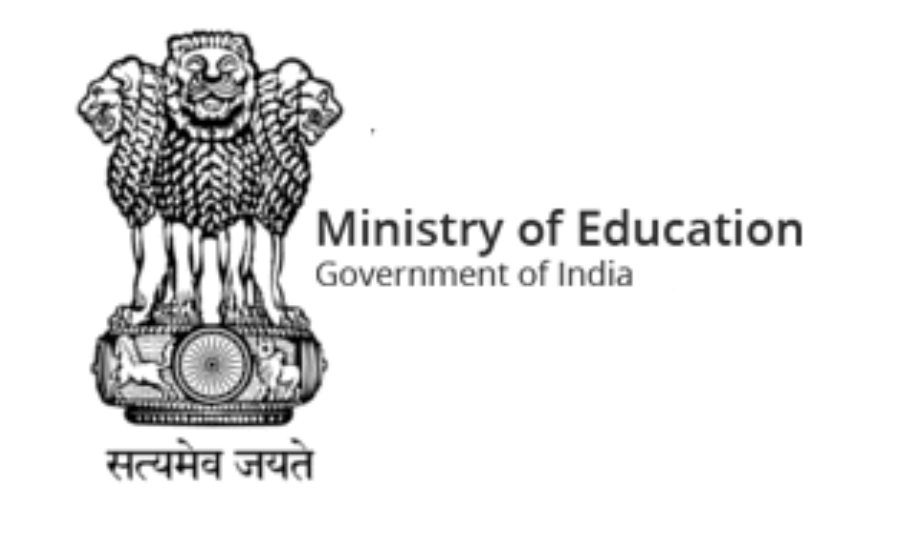 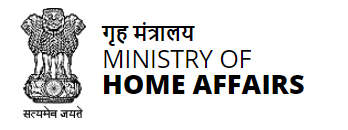 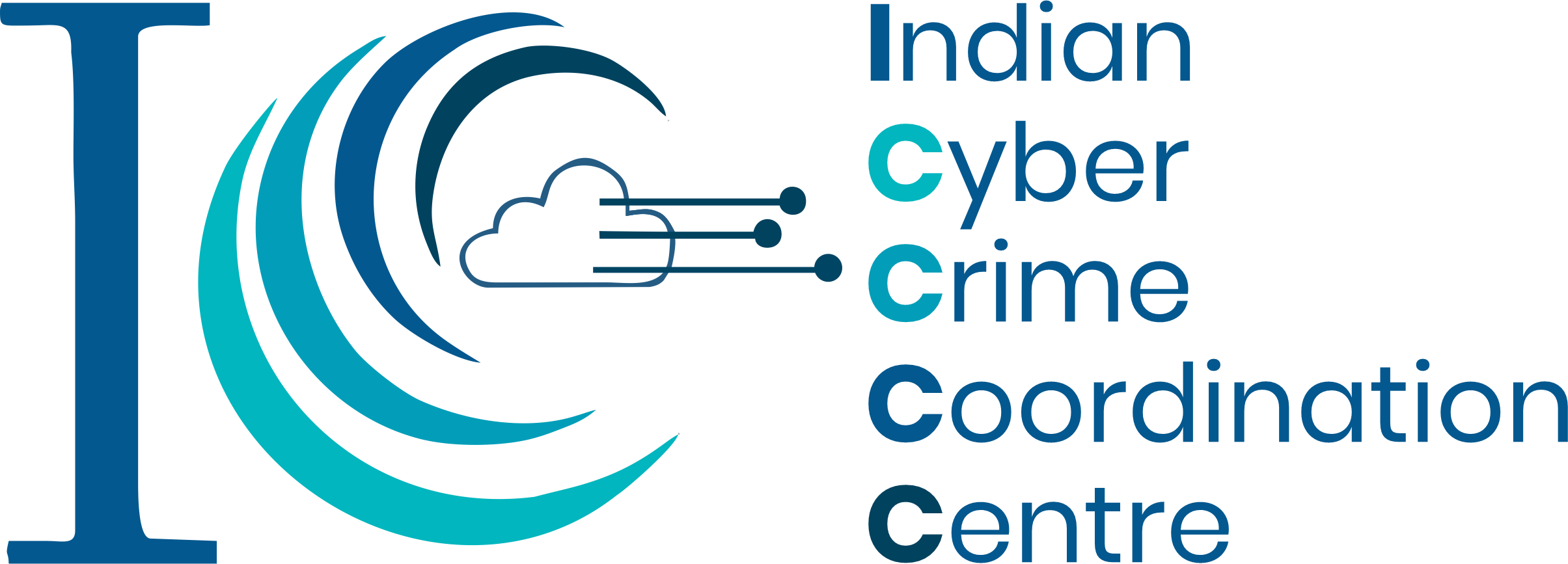 Internet of Things (IoT)  & Mobile Security
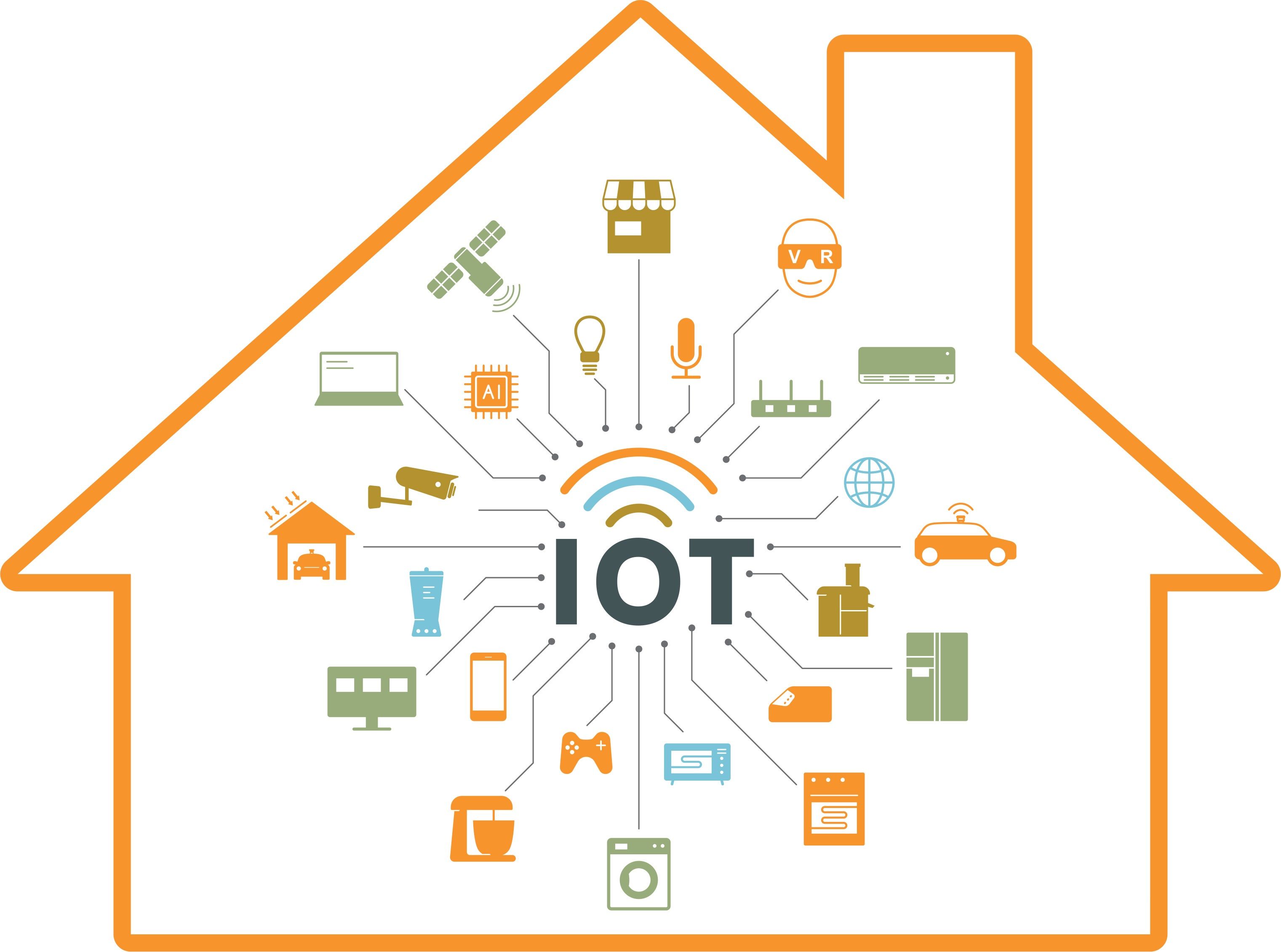 Indian Cyber Crime Coordination Center, 
Ministry of Home Affairs
Date : 04-09-2023
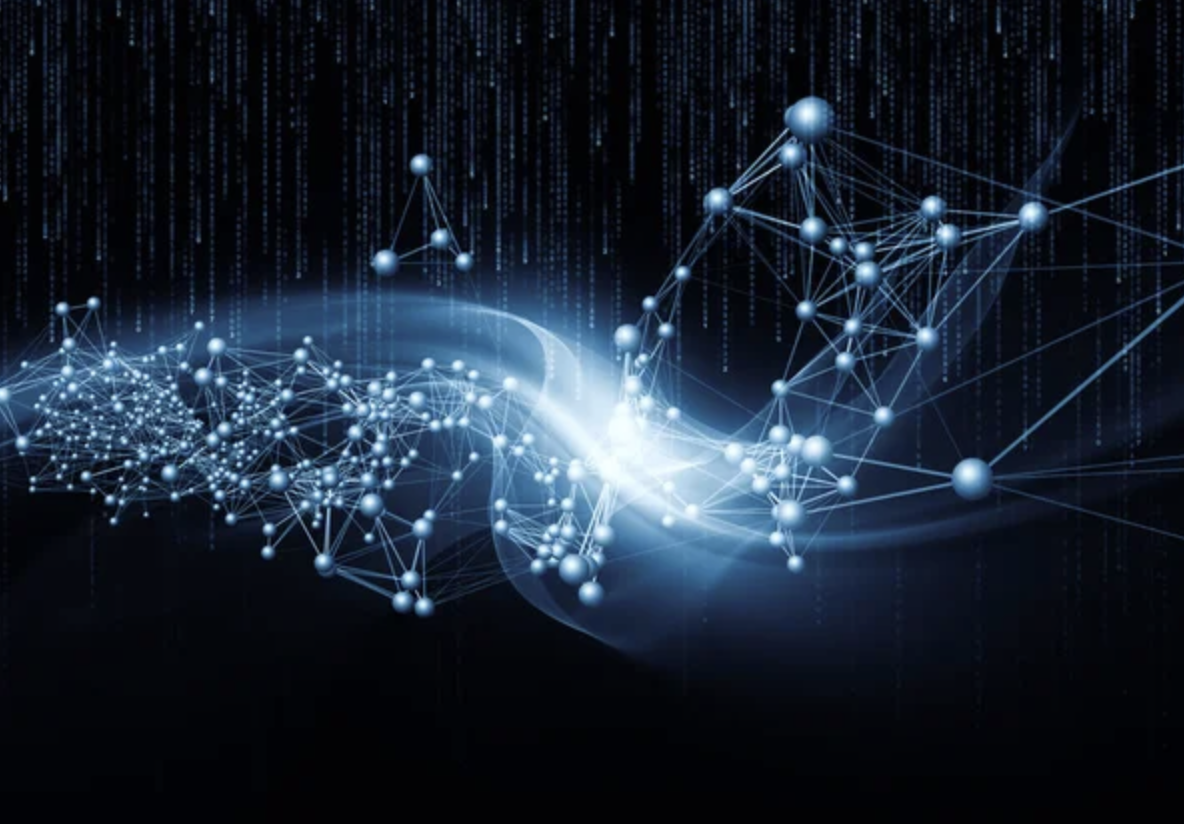 Session Outline
Understanding Internet of Things
Usefulness of IoT
IoT Cyber Security Issues
Safe Use of Internet of Things
Mobile Security
Network and Device Security
Data Security
A real Problem….
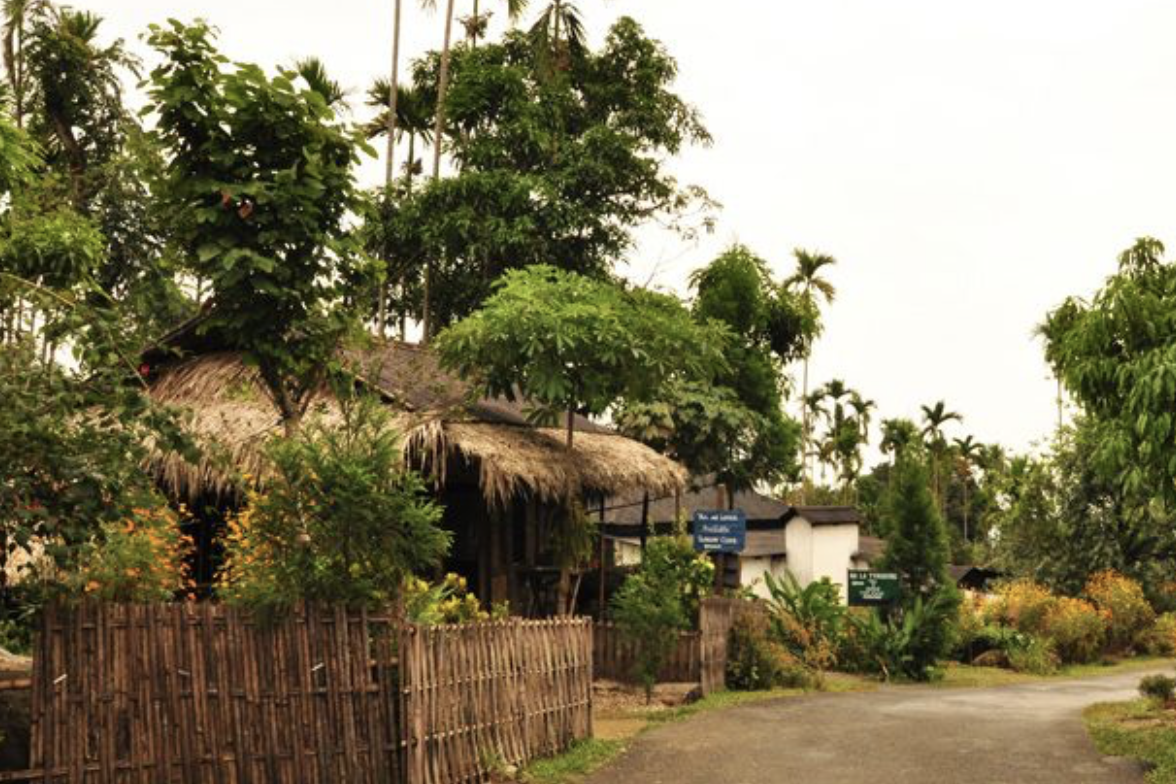 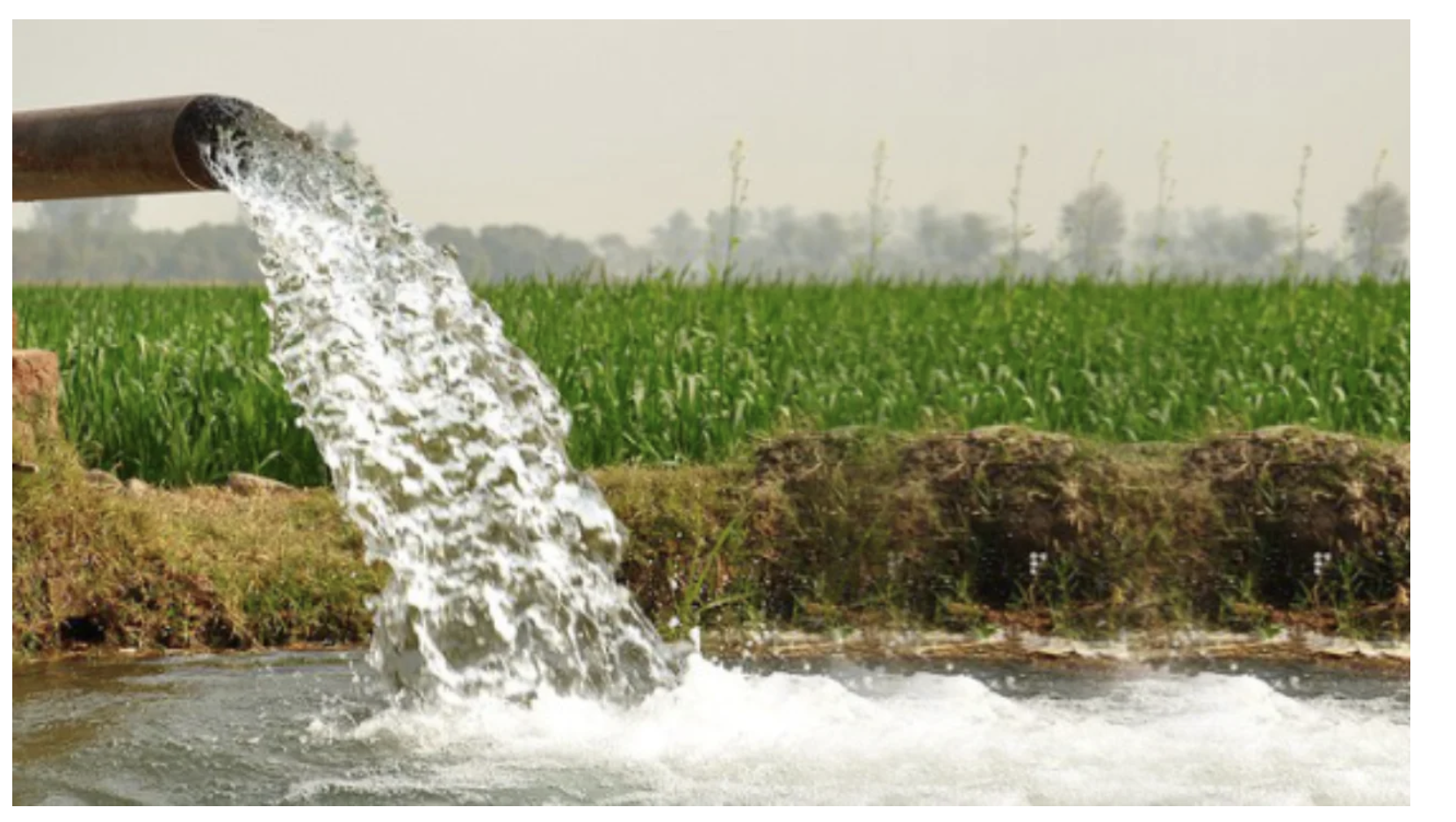 Travel Time 2 Hours : Switch ON and OFF the Motor
Solution - IoT
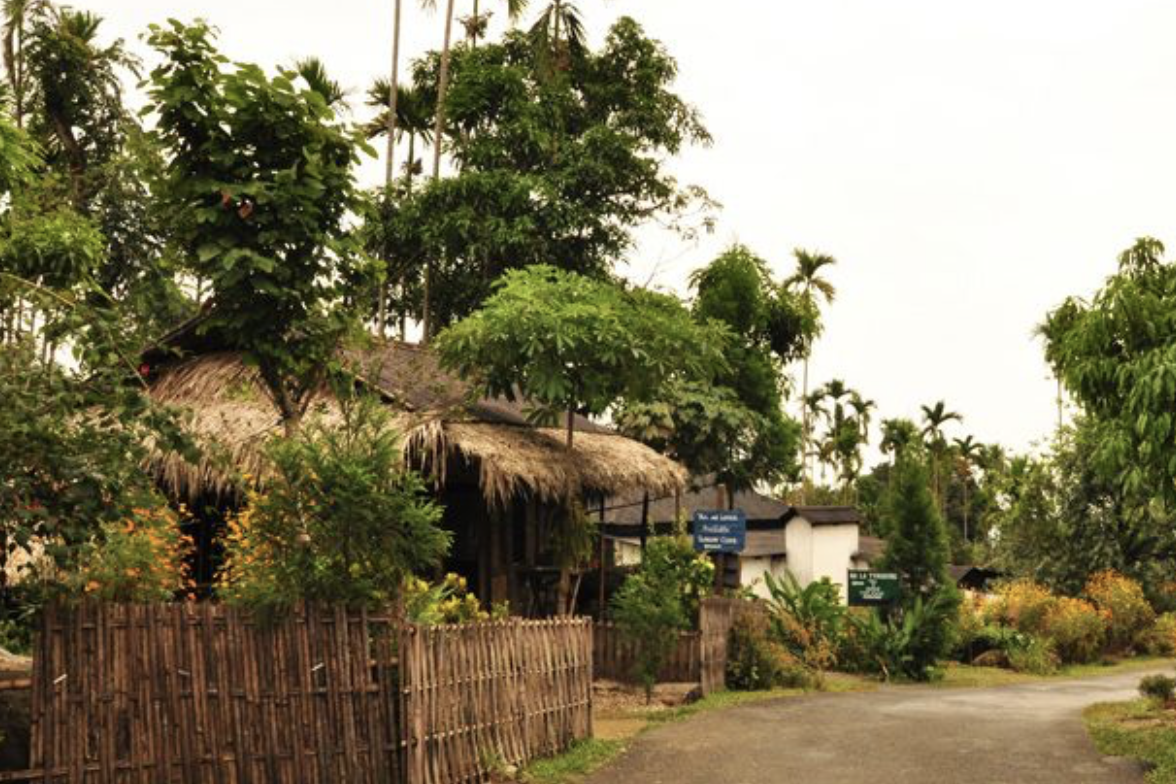 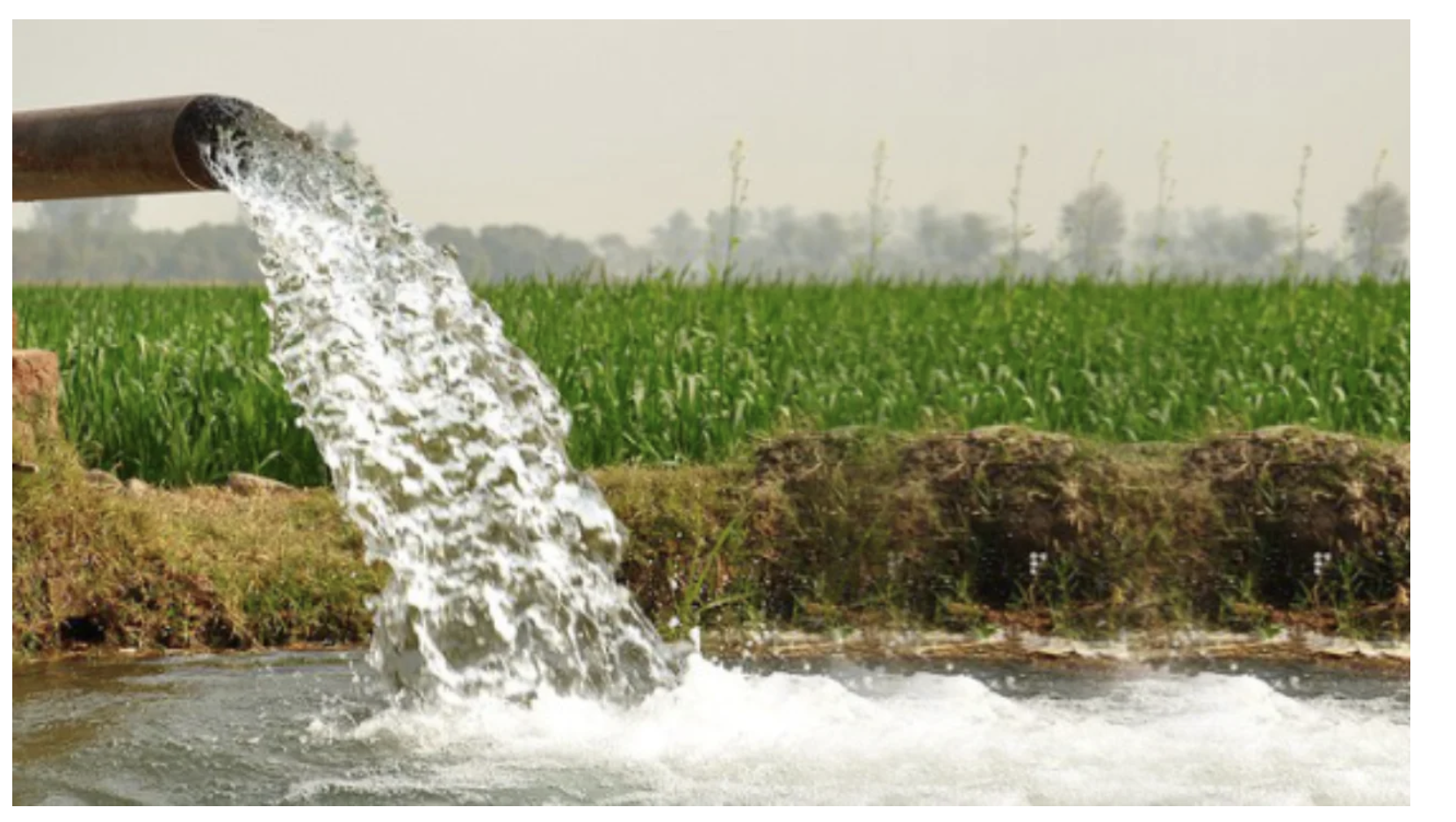 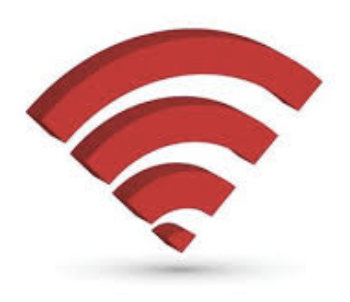 Internet
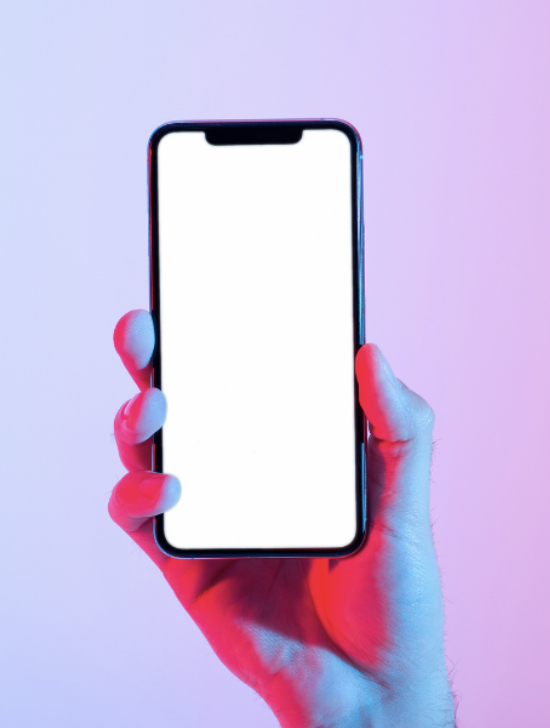 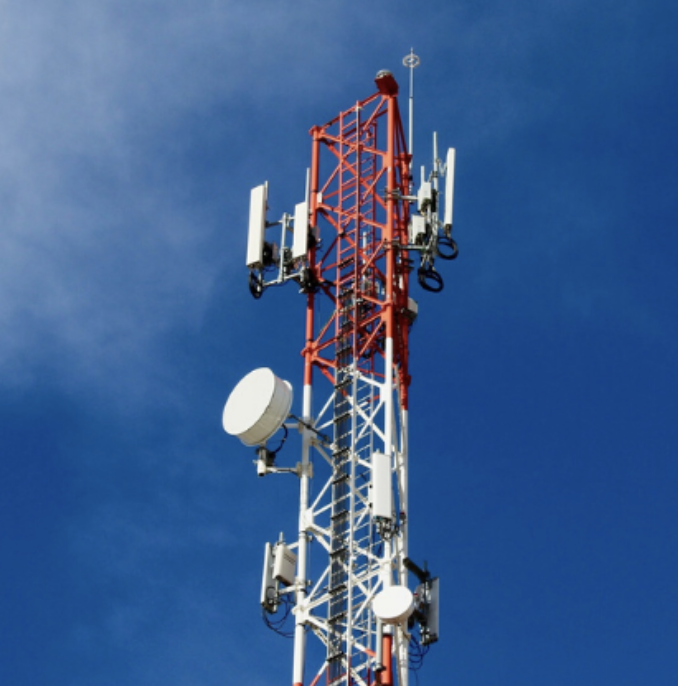 Mobile App to control Motor
Internet (Mobile Data) connected Motor
IP Cameras : Convenient, Economic
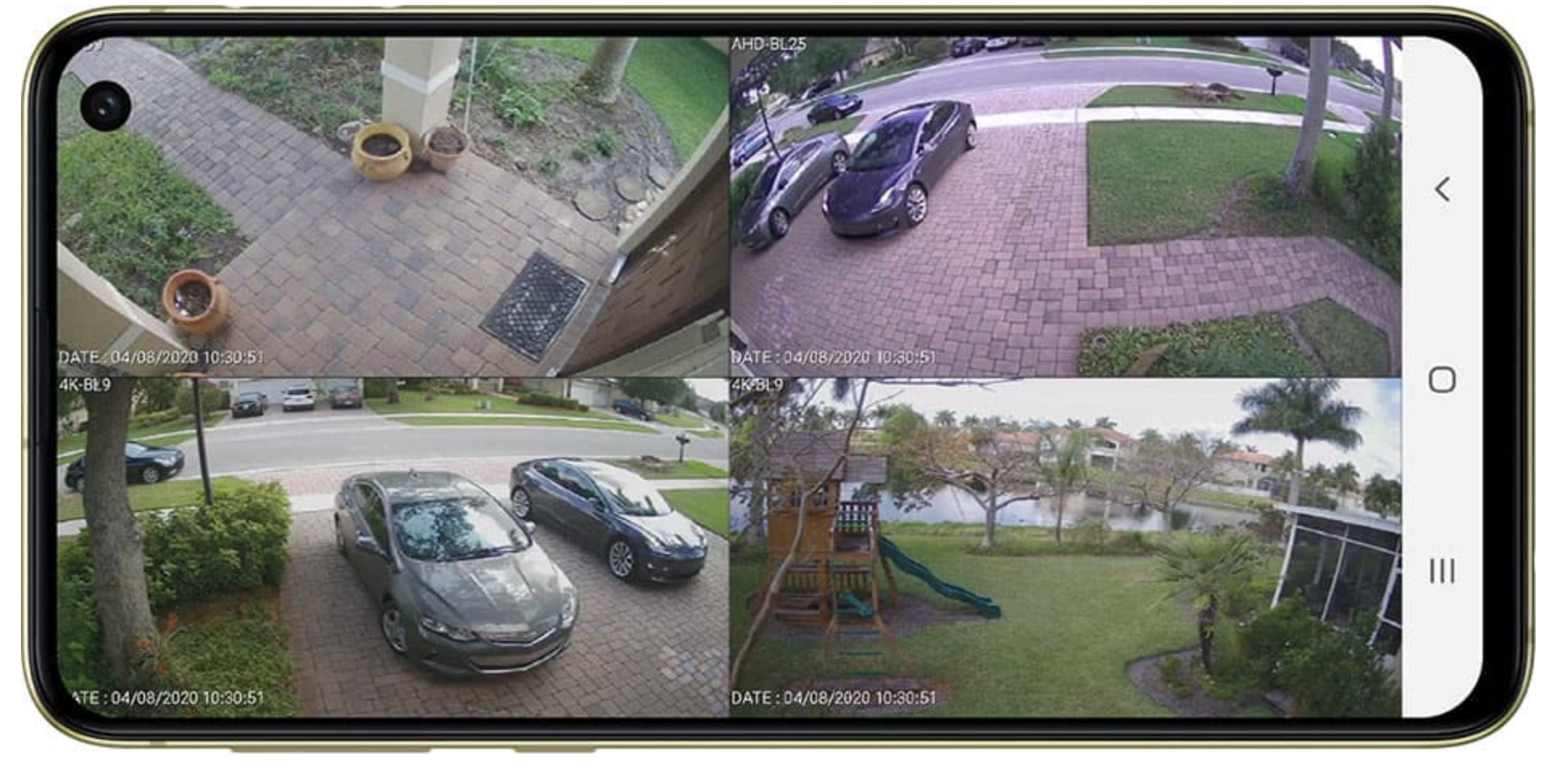 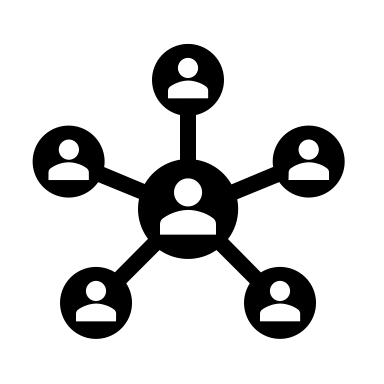 IoT : Affordable and widely used (Demo)
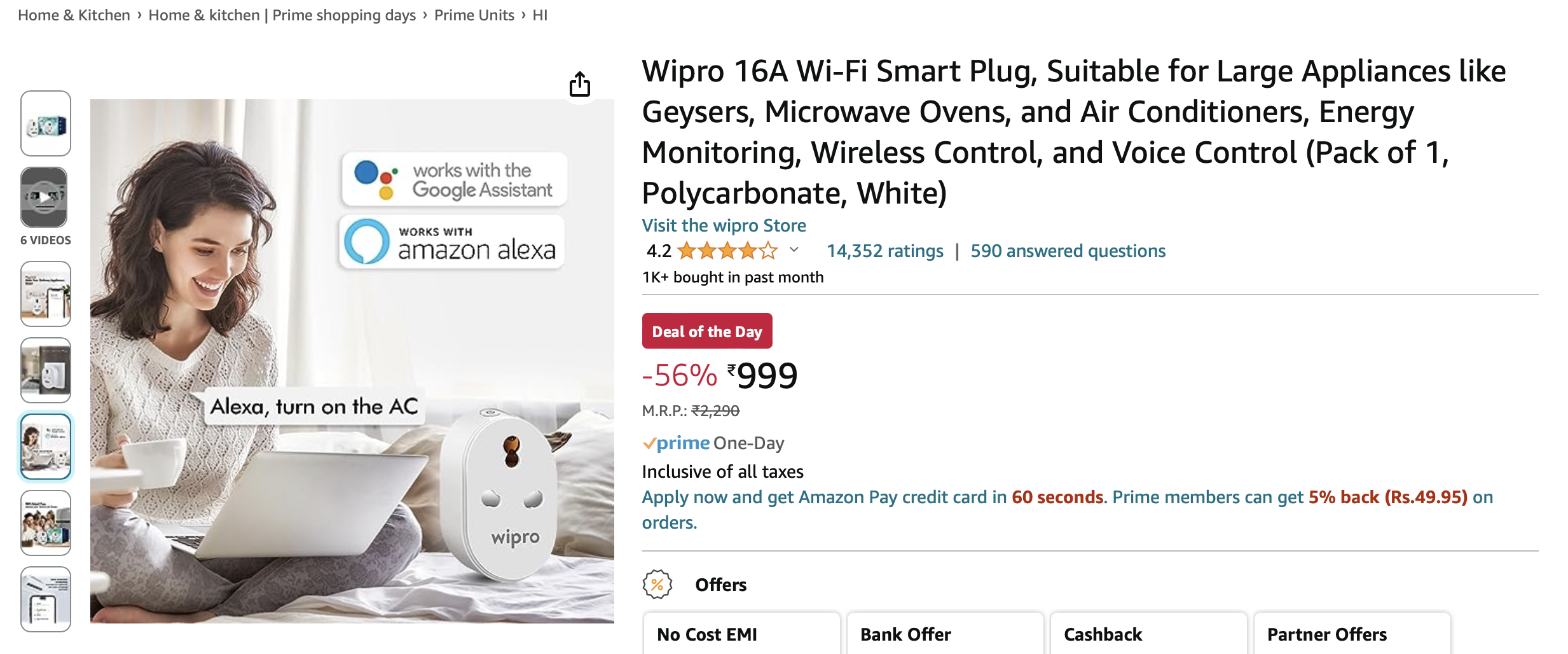 Home
Medical
einfochips.com
How does IoT Work ?
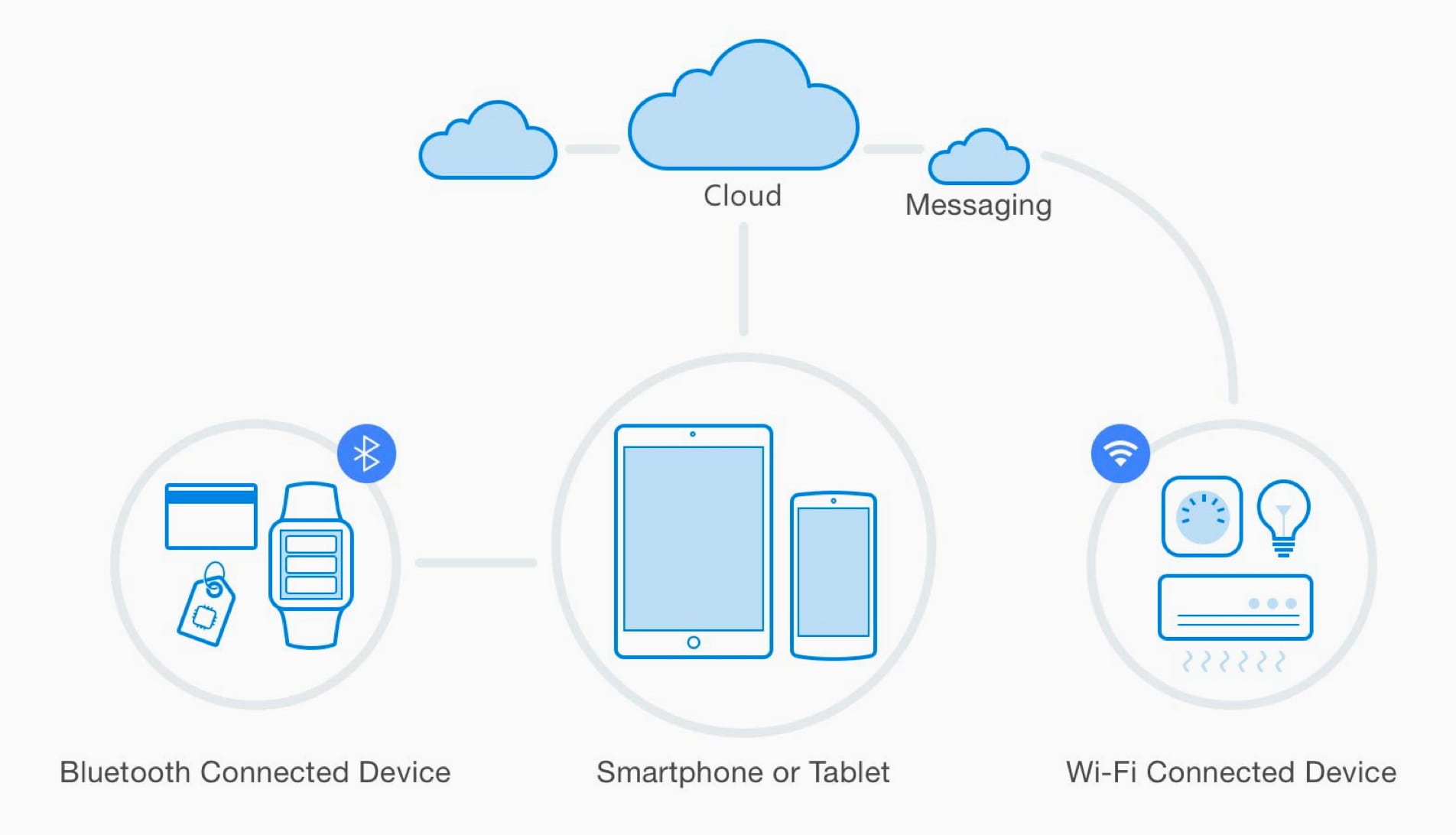 Raspberry Pi – A Mini Computer.
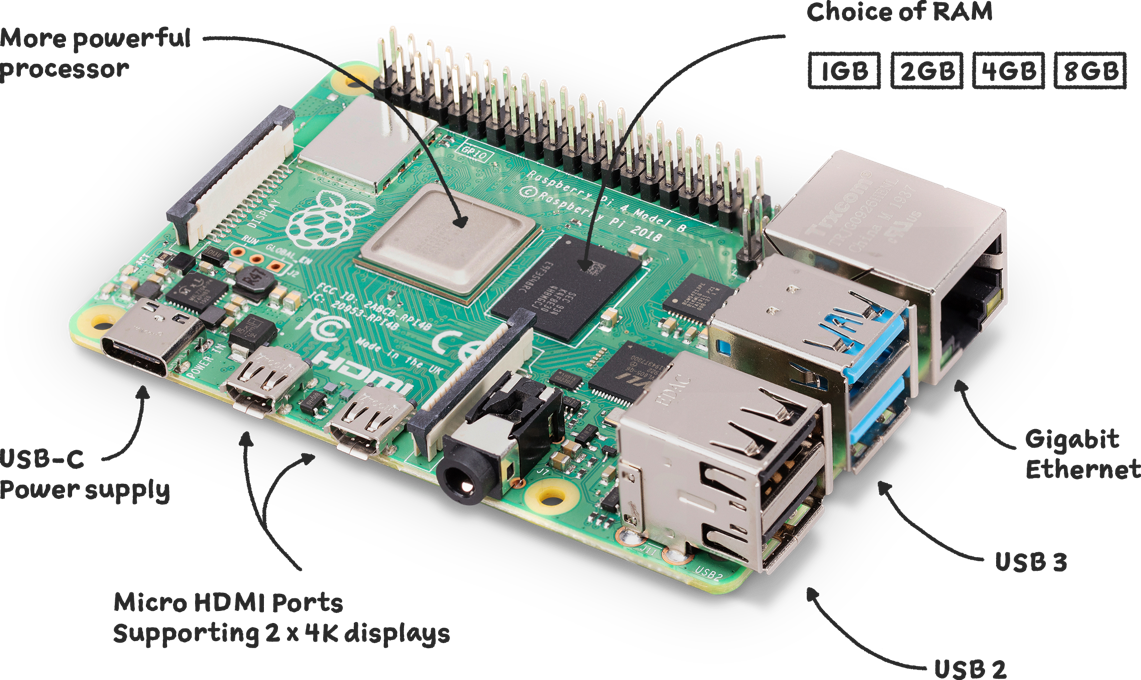 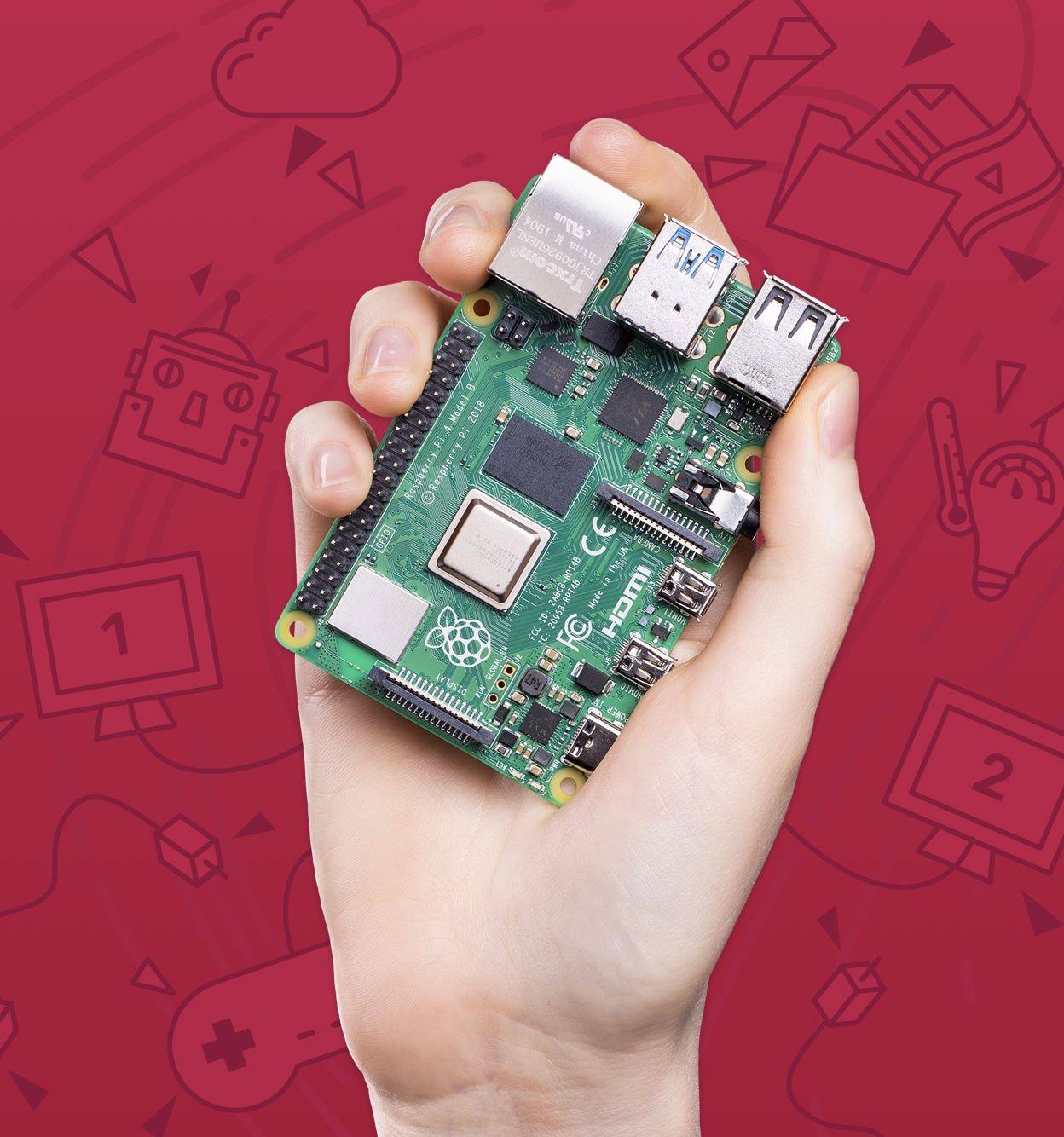 Make students familiar with IoT
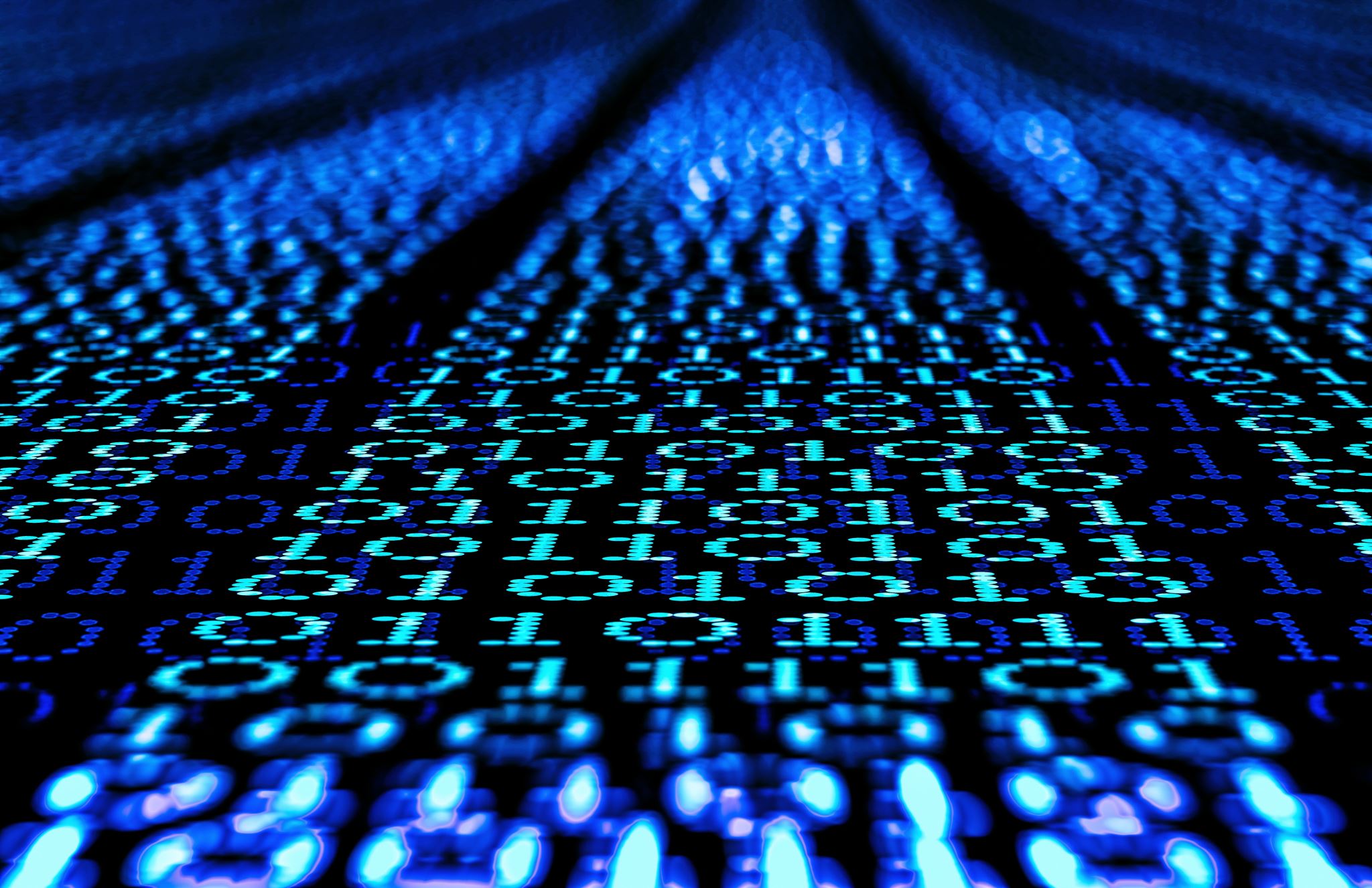 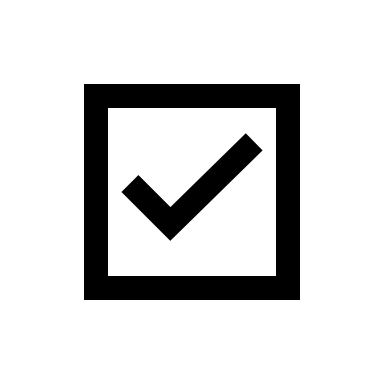 Essential Skillsets
Python Programming
Linux Fundamentals
Networking
Basic Hardware
IoT – Cyber Security Issues
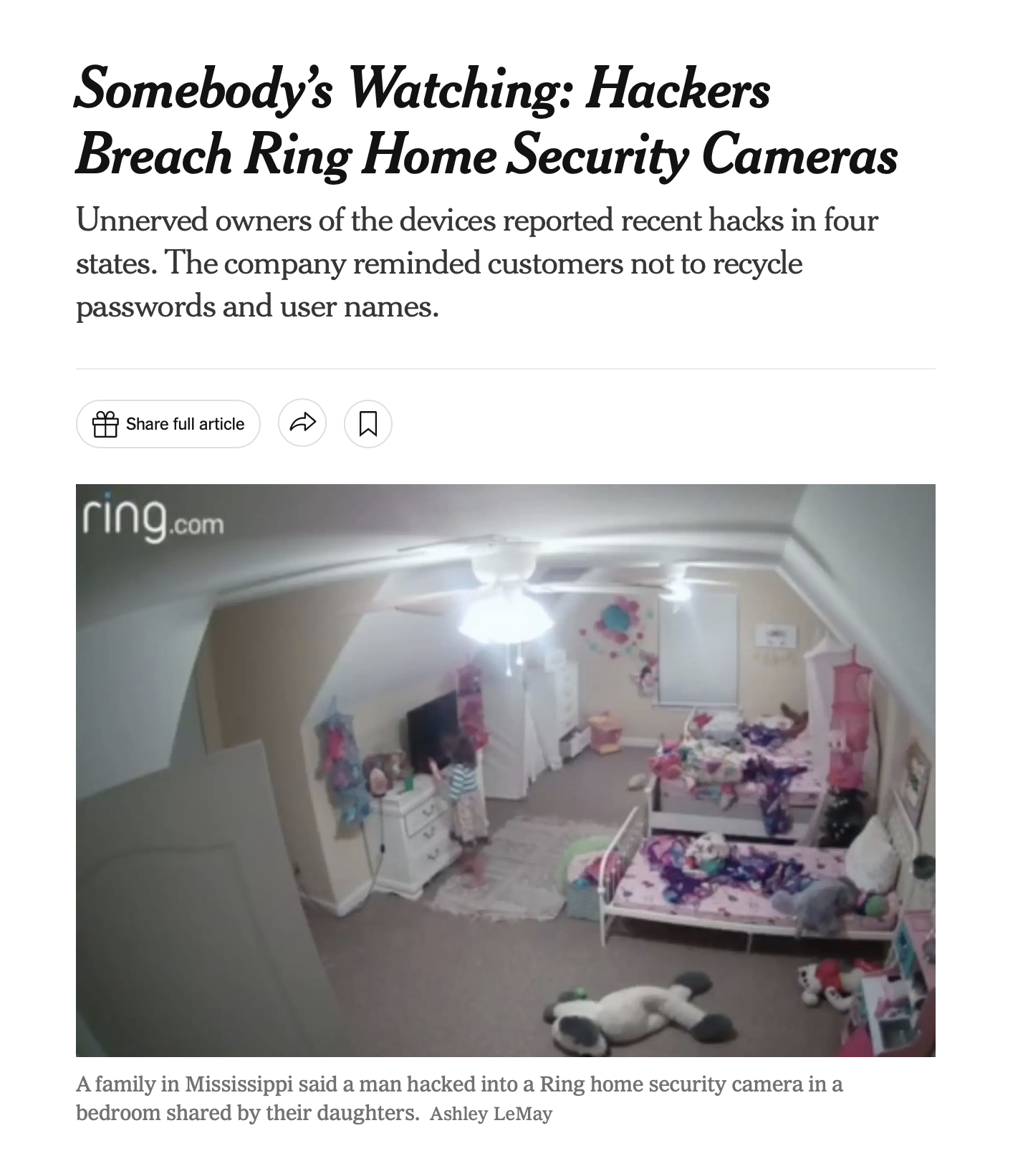 Why do you need security ?
Source : NYTIMES
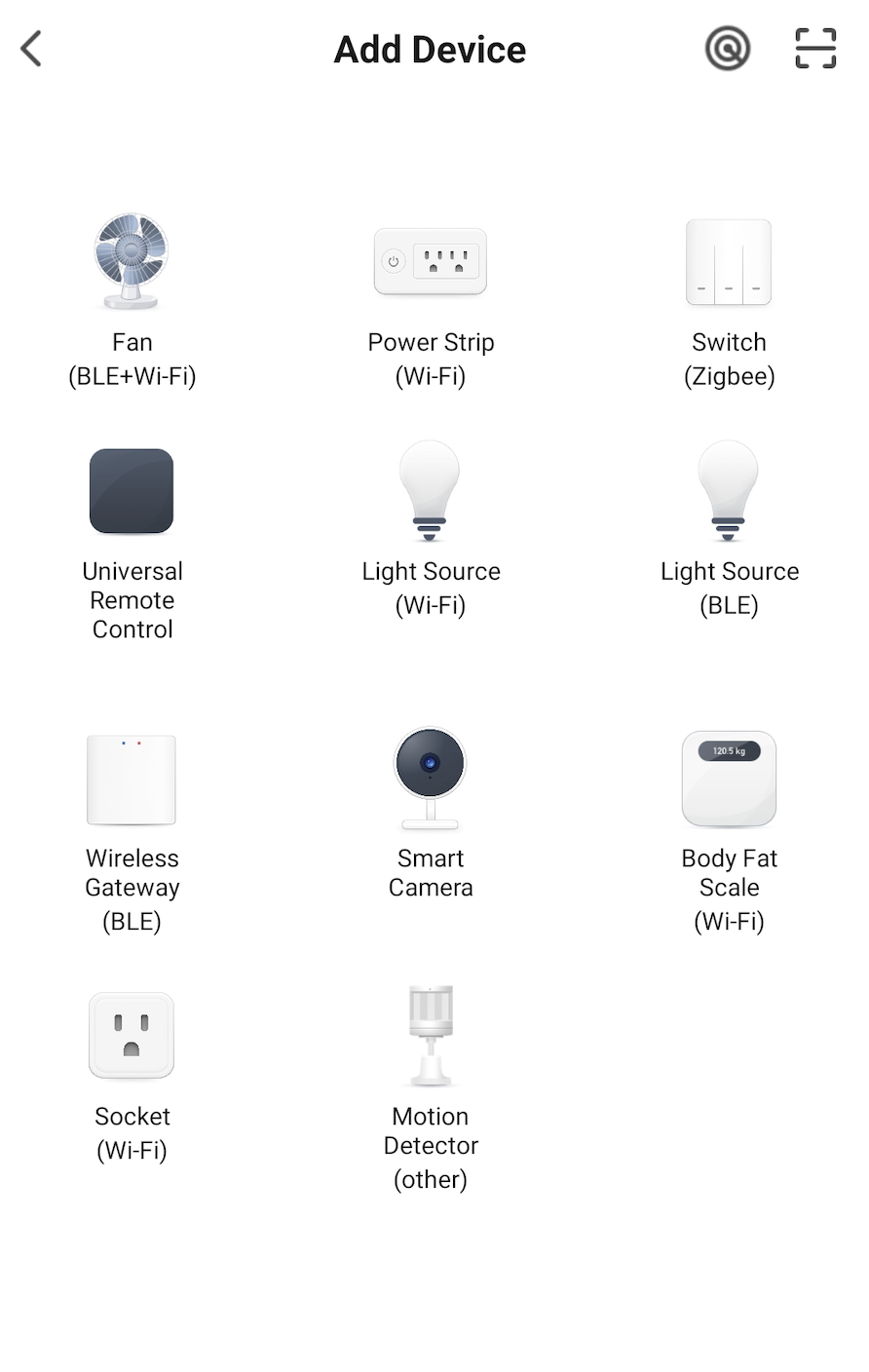 1. Mobile Security
Large number of IoT devices controlled from Phone.
If your phone is controlled by someone else, it is a Risk
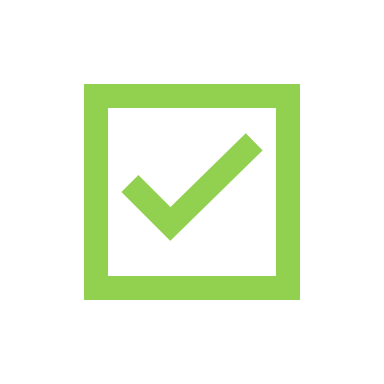 Be judicious with Mobile Apps.
Use Antivirus Software on Phone.
Buy only trusted IoT platforms / Devices
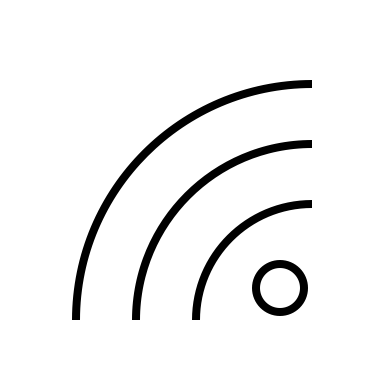 2. Network & Device Security
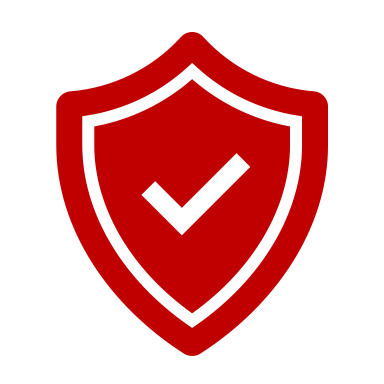 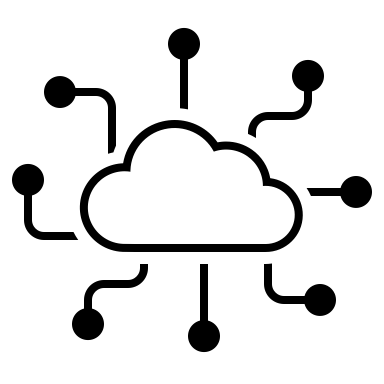 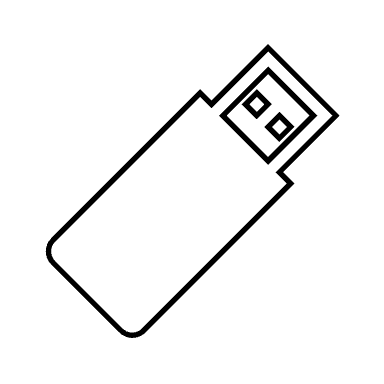 3. Data Security
Backup your data
Do not share any confidential data unless absolutely necessary.
Lock your device access with strong password.
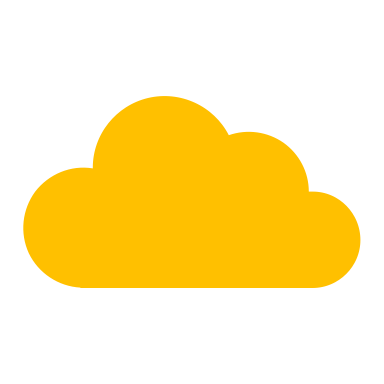 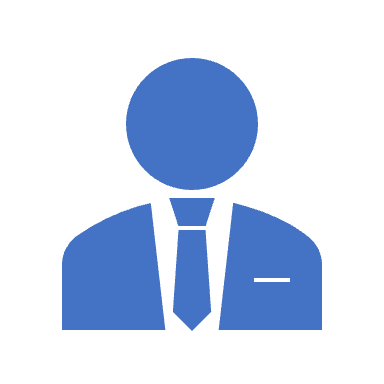 Be a Cyber Volunteer
Register on National Cybercrime Reporting Portal (www.cybercrime.gov.in)
 create ‘Login Id’.
Mention name of State/UT of your residence and mobile number
Enter OTP received on your mobile on ‘Login Id’ page and ‘submit’.
Registration Step 1” on page “USER VOLUNTEER PROFILE DETAILS”
Upload resume, ID Proof*, Address Proof* and Passport size photograph.
Select Type of Volunteer ship:-
   - Cyber Awareness Promoter
   - Cyber Expert
   - Cyber Volunteer for unlawful content flagger
18
Cyber Dost – Follow on social media
@cyberdosti4c
@cyberdost
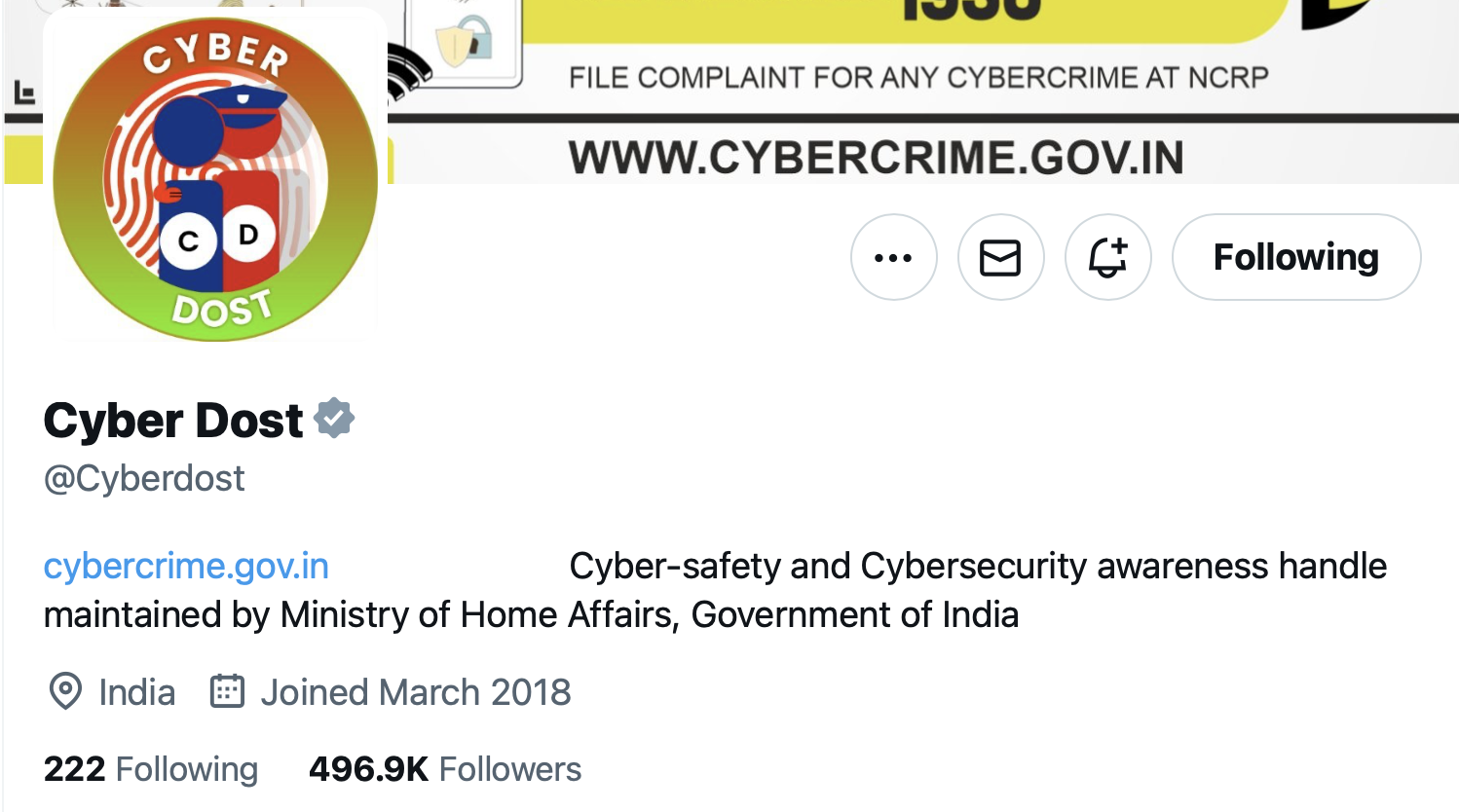